Dilutions and Concentrations
A true story
Standards
Science:  Chemistry 
	6.d.  Students know how to calculate the concentration of a  solution.
Investigation and Experimentation
	1a.  Select and use appropriate tools and technology to perform tests, collect	data, analyze relationships, and display data.
Math: Algebra I 
	15.0 Students apply algebraic techniques to solve rate problems, work 	problems and percent mixture problems.
Prior Knowledge
The students are expected to already know the following:
1. How to use a micropipette.
2. Units of measurement.
3. Manipulating Algebraic Equations
Learning Goal
Understand how to dilute different given concentrations (in %) to achieve a desired working concentration.
Learning Objective
Students will be able to calculate and prepare a dilution using the concentration equation.
Think-Pair-Share
Compare and Contrast the 2 samples.
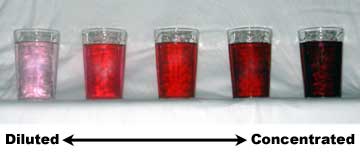 Needed Definitions
Concentration: The amount of a substance  in a given volume.
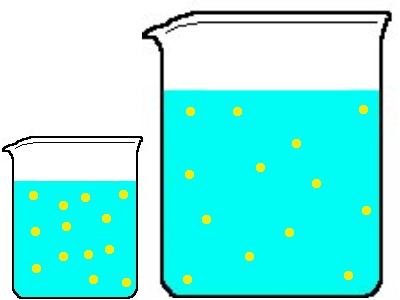 Needed Definitions
Dilution: The process of reducing the concentration.
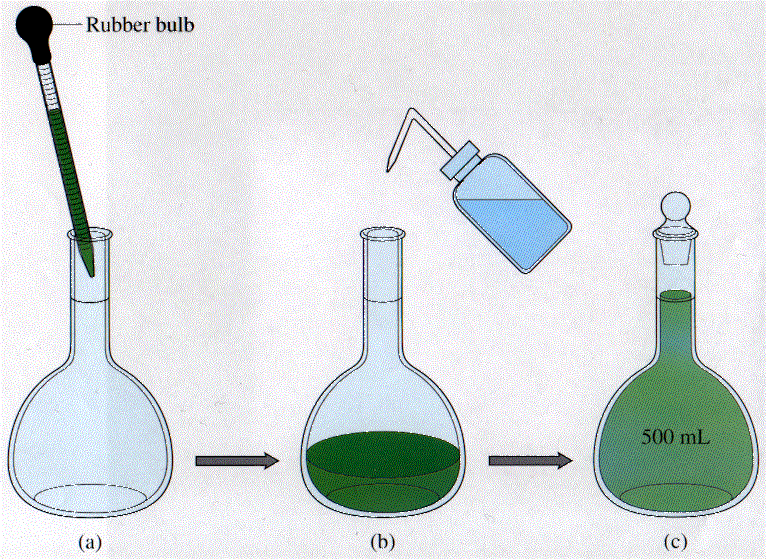 Needed Definitions
Stock Solution:  A higher concentration solution that will be changed to a lower concentration by dilution.
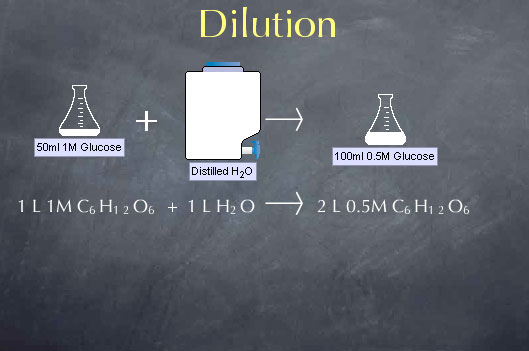 Stock
(initial concentration)
Dilution
(final concentration)
Concentration Equation
Initial Concentration (Ci) x Initial Volume (Vi)
equals
Final Concentration (Cf)x Final Volume (Vf)
                    Ci  x Vi  = Cf x Vf
                       (Initial)            (Final)
EXAMPLE:6% Loading Dye is a stock solution.  If the final volume of a solution is 12 μl calculate the amount of 6% Loading Dye and water you would use to dilute the Loading Dye to 1%.
6% Loading Dye is a stock solution.  If the final volume of a solution is 12 μl calculate the amount of 6% Loading Dye and water you would use to dilute the Loading Dye to 1%.
Ci = 6%
Vf = 12 μl
Vi  = X
Cf = 1%
Ci  x Vi  = Cf x Vf
Vi = 2 μl dye
6% Dye
1% Dye
6% x Vi = 1% x 12 μl
Vf -Vi  =  amount of water                    to add
Vf = 12 μl
Vi = 2 μl dye
         12 μl – 2 μl dye = 10 μl water
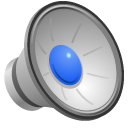 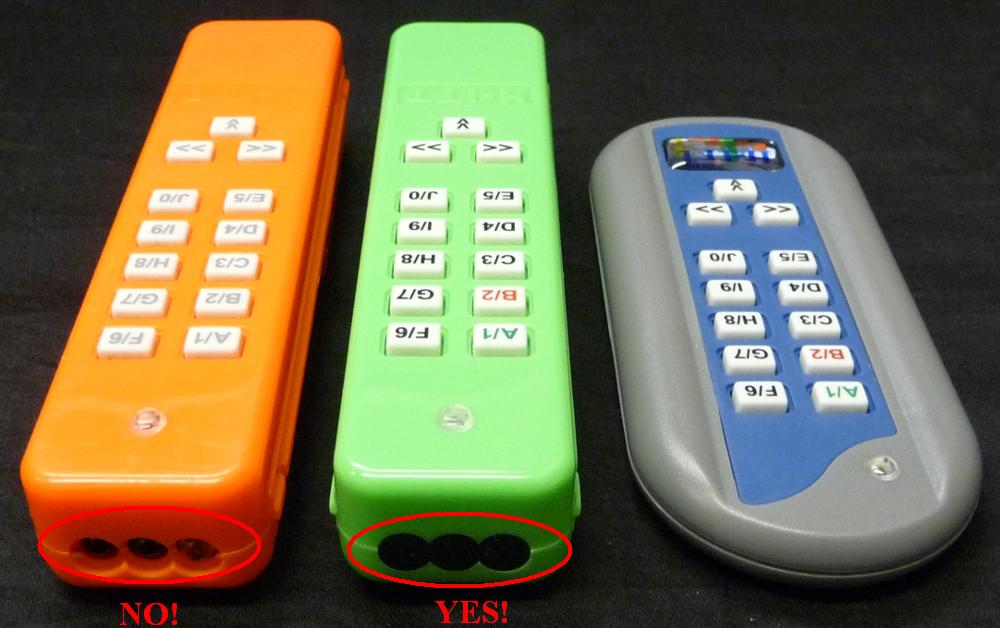 Clicker Question
A stock solution of 50% TAE buffer has to be diluted.  You need 100 ml of 1% TAE.  Calculate how much 50% TAE has to be used.
1) 100 ml			2) 10 ml
3) 20 ml			4) 2 ml
Activity
As a pair…
Tube1:  Make 1,000 μl of a 1.3% solution 	  	     from your 100% stock “A”.
Tube 2:  Make 1,000 μl of a 42% solution 	  	     from your 100% stock “A”.
Show your work on the back of the card
Raise your hand when you have finished your 2 “A” samples so the instructor can check your work.
Assessment.  Work on your own.
Tube 3:  Make 1000 μl of a 1% solution from your 	        40% Stock “B”.

Raise your hand when you have finished your  “B” sample so the instructor can check your work.
Did you meet the learning objectives?
Were you able to calculate dilutions using the concentration equation?
          Ci x Vi = Cf x Vf
 Were you able to prepare dilutions using your calculations?